Foundations – Promoting the Rights of Persons with Disabilities through the Sustainable Development GoalsA Resource Package
Online Training Module – Session 2 
Presenter's name

Event or meeting titlePlatform, (Date)
© United Nations, 2022 – These presentation slides form part of the OHCHR Promoting the Rights of Persons with Disabilities through the Sustainable Development Goals: A Resource Package.
Teams tech help slides
(Templates by Training for Change)
Set-up
Click Unmute and Start Video to say hello
Raise your hand
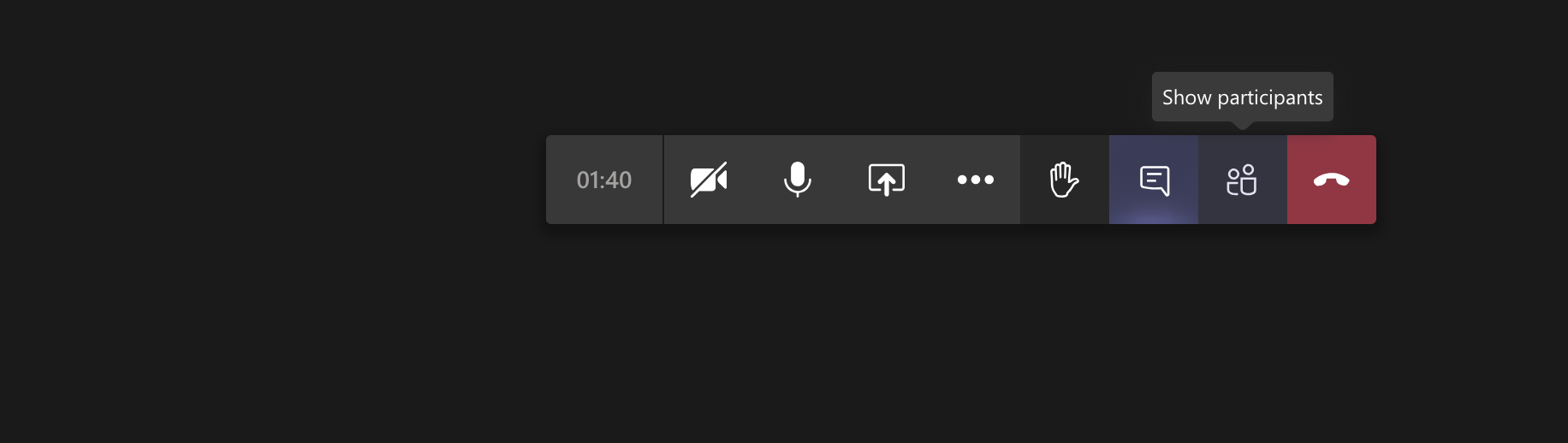 Click Participants 
and Chat
Rename yourself: Click the icon on the top right corner, click “Edit profile” to change your name and add your pronouns. Click “Set status message” to write your organization and location.
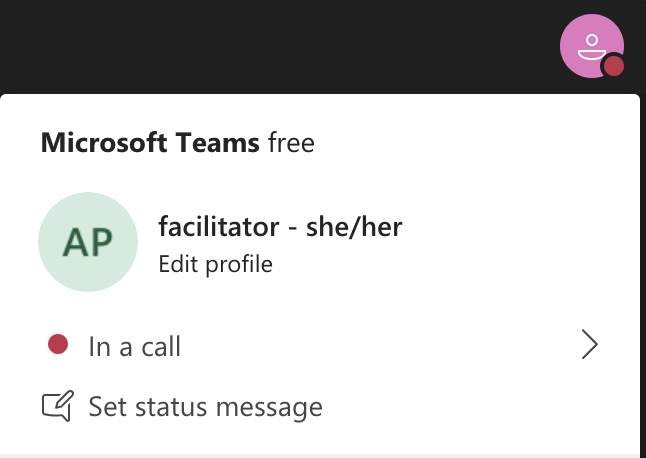 Closed Captions
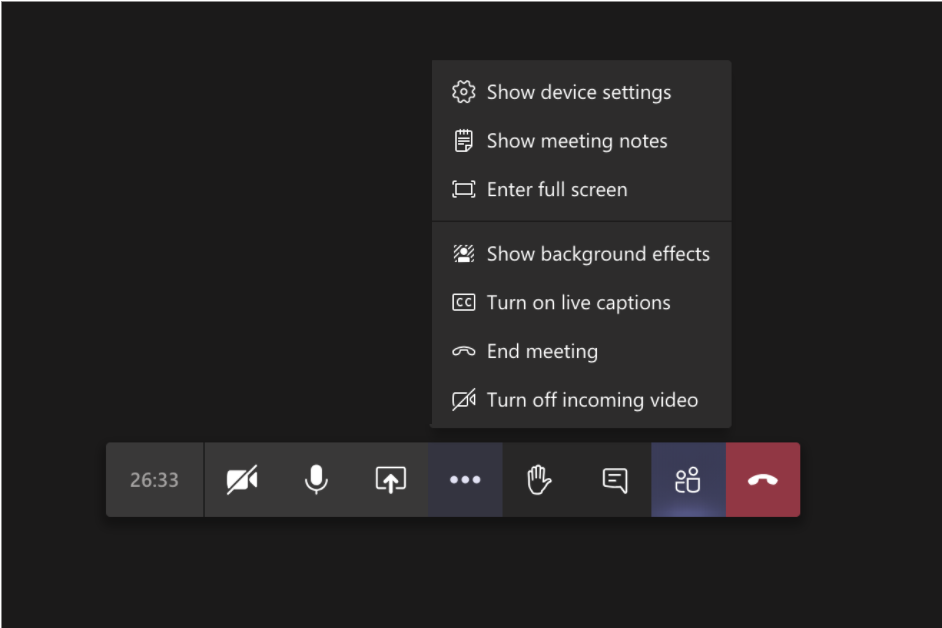 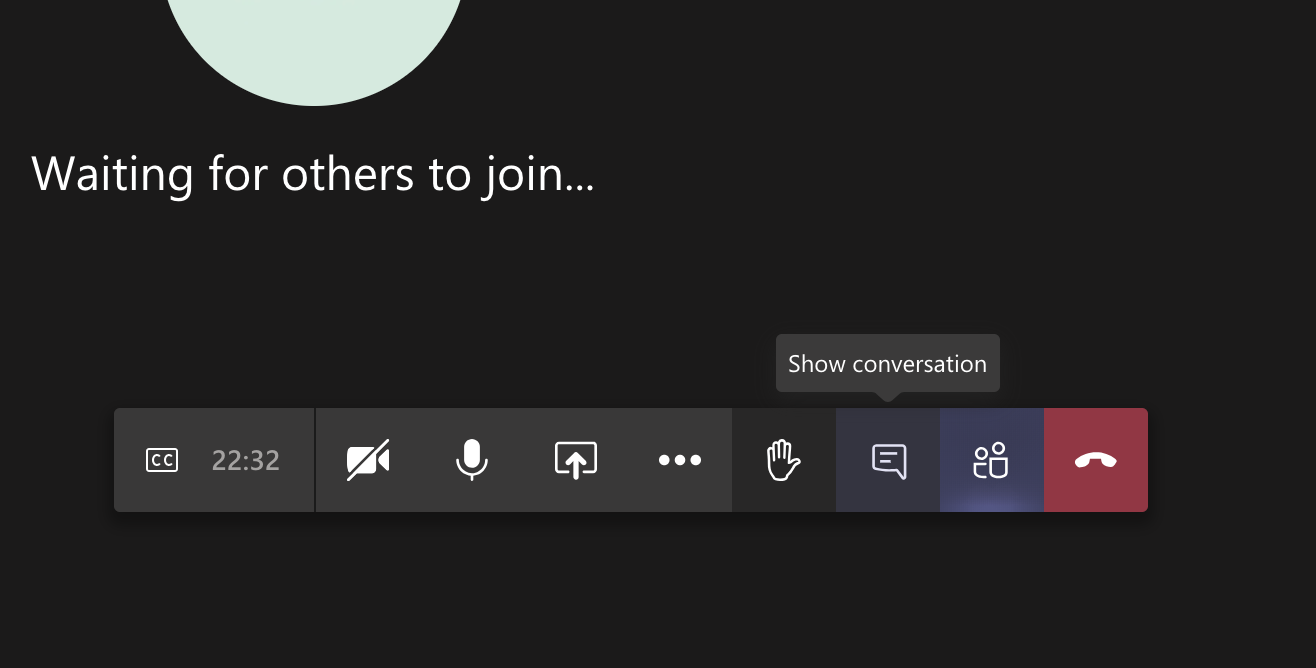 Zoom tech help slides
(Templates by Training for Change)
Set-up
Click Unmute and Start Video to say hello
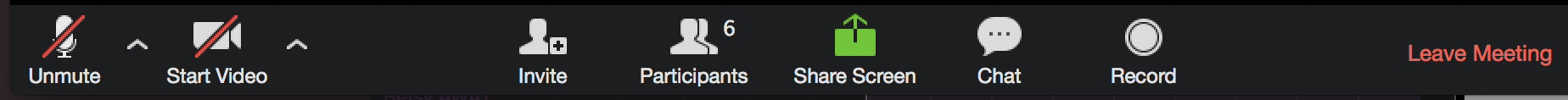 Click Participants 
and Chat
Rename yourself: Find your name at the top of the Participants list, click “More” then “Rename”.  Add your pronouns & location.
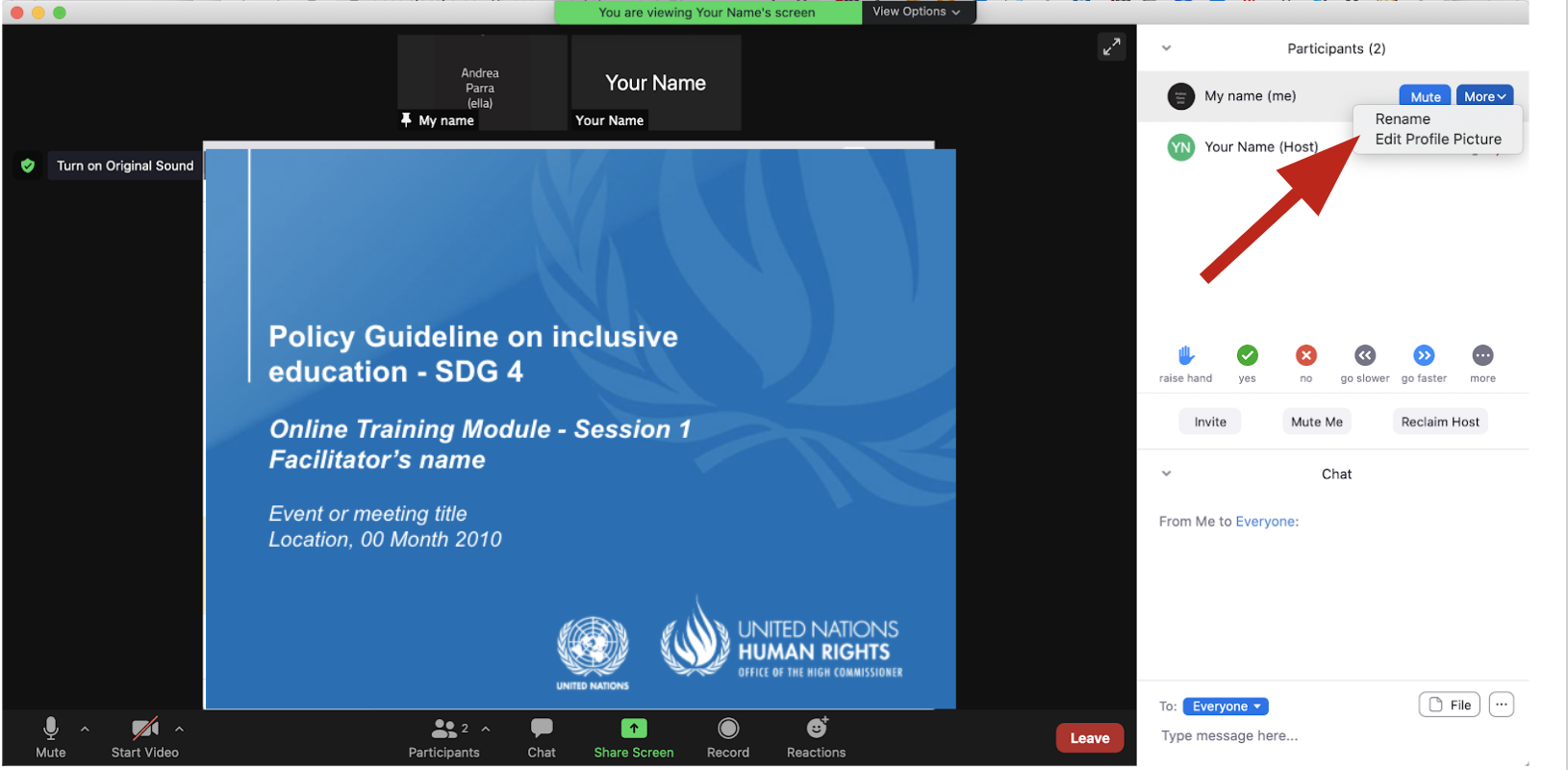 Raise your hand
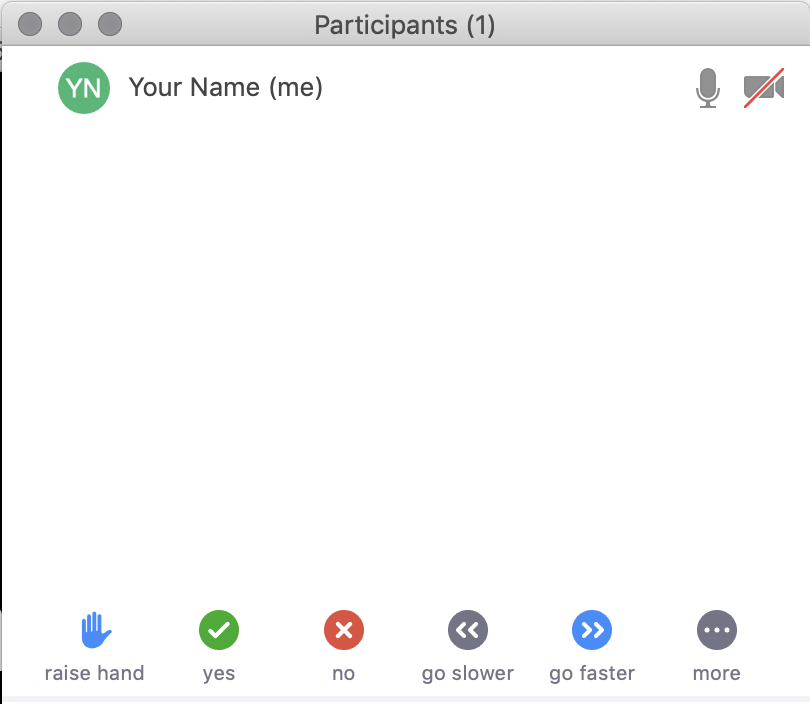 Use the participants menu tool--or--
Type * in chat
*9 on phone
Alt+Y on keyboard
Closed Captioning
Click arrow next to “Closed Caption” and click “Show Subtitle”
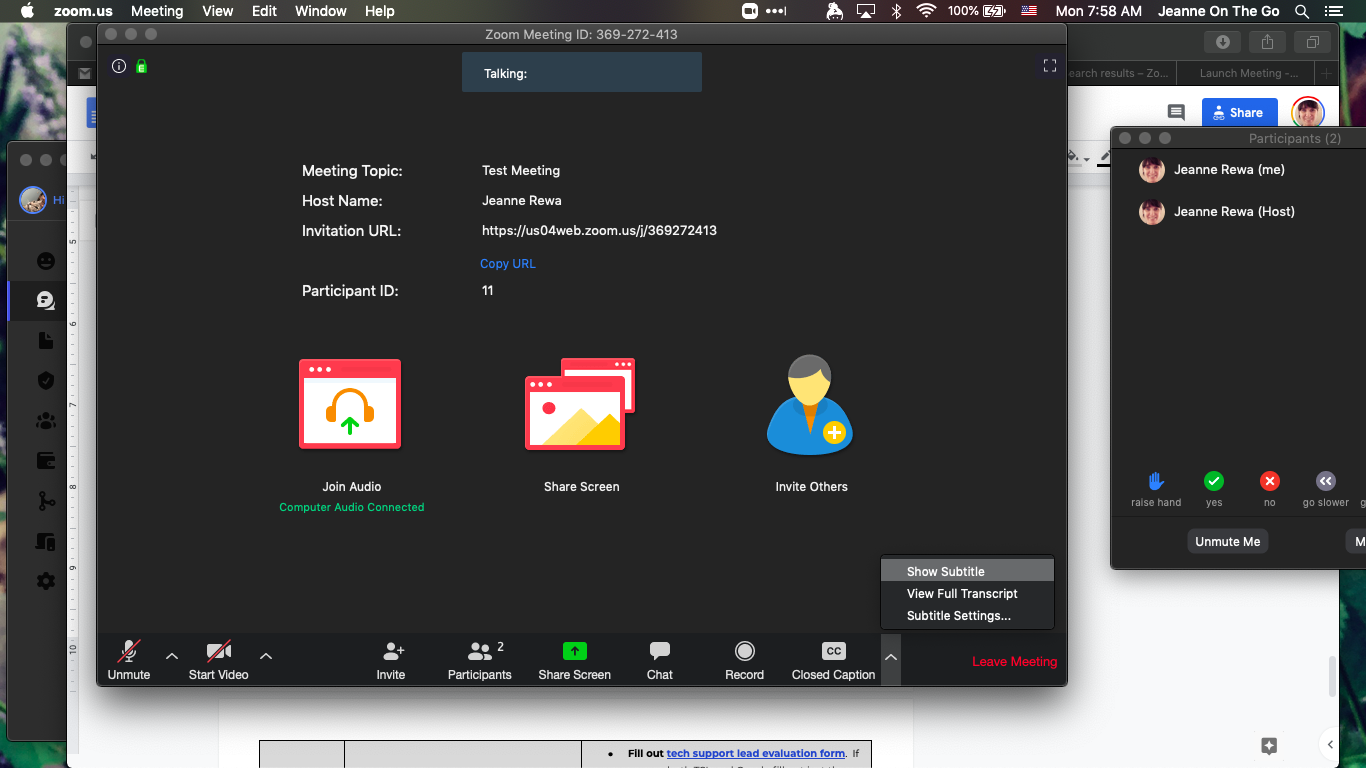 [Speaker Notes: Template by Training for Change • www.trainingforchange.org 

Visual guide for how to turn on closed captioning is very important when you have a live captioner in your online meeting.  It is recommended to also paste in chat:

==========
Live closed captioning available.  Click “Closed Caption” in the toolbar and “Show Subtitle” to view the captions.  Click “Subtitle Settings…” for more options.
==========]
Be present
Remove distractions
Get a beverage
Get note-taking materials
Center yourself
Welcome!
Please share in chat or out loud something that stuck with you from the previous session.
[Speaker Notes: Template by Training for Change • www.trainingforchange.org]
Objectives of the module
Become familiar with the various components of the Office of the United Nations High Commissioner for Human Rights’ Resource Package on Promoting the Rights of Persons with Disabilities through the Sustainable Development Goals
Gain an understanding of key human rights concepts that underpin a rights-based approach to disability-inclusive development.
Gain an understanding of the structural requirements that enable the implementation of all the Sustainable Development Goals with a disability rights lens.
Identify concrete steps that policymakers can take to implement general requirements and foundations for the inclusion of persons with disabilities.
Agenda
Start time: 00:00
Core pillars
Structural requirements for enabling environments

Closing time:
Instructions
Take a moment to review the Core Pillars Infocard
We will spin the wheel of pillars and the wheel of stories. 
We will read the story of the character and you will write in the corresponding slide examples of how that pillar would look like if it were applied to the situation.
Non-Discrimination. Character:
Double-click a note to edit
Template by Training for Change
[Speaker Notes: Template by Training for Change • www.trainingforchange.org 

HOW TO USE THIS SLIDE
Insert your brainstorm prompt at the top
Invite participants to type their own answers onto the sticky notes, resizing the notes or adding new notes (copy and paste) as needed
Options and variations: 
People can share in chat or out loud and one person can scribe on the slide for them. This is especially helpful with groups over 35 so the Google doc doesn’t experience lag.
Right click on the slide in the sidebar and choose “Duplicate slide” to make more room for people to add, so that you don’t have to make the font smaller.
To make this activity anonymous, set the slide settings in Google Slides to anyone with the link can edit and don’t share it directly with people’s email addresses.
After making a list, drag and drop the sticky notes to create categories, a timeline, priorities, etc.
Find and delete the white shape at the bottom right corner. Drag and drop the shapes that were hidden there to “dot vote” on the stickies.]
Accessibility. Character:
Double-click a note to edit
Template by Training for Change
[Speaker Notes: Template by Training for Change • www.trainingforchange.org 

HOW TO USE THIS SLIDE
Insert your brainstorm prompt at the top
Invite participants to type their own answers onto the sticky notes, resizing the notes or adding new notes (copy and paste) as needed
Options and variations: 
People can share in chat or out loud and one person can scribe on the slide for them. This is especially helpful with groups over 35 so the Google doc doesn’t experience lag.
Right click on the slide in the sidebar and choose “Duplicate slide” to make more room for people to add, so that you don’t have to make the font smaller.
To make this activity anonymous, set the slide settings in Google Slides to anyone with the link can edit and don’t share it directly with people’s email addresses.
After making a list, drag and drop the sticky notes to create categories, a timeline, priorities, etc.
Find and delete the white shape at the bottom right corner. Drag and drop the shapes that were hidden there to “dot vote” on the stickies.]
Supports and Assistive Technology. Character:
Double-click a note to edit
Template by Training for Change
[Speaker Notes: Template by Training for Change • www.trainingforchange.org 

HOW TO USE THIS SLIDE
Insert your brainstorm prompt at the top
Invite participants to type their own answers onto the sticky notes, resizing the notes or adding new notes (copy and paste) as needed
Options and variations: 
People can share in chat or out loud and one person can scribe on the slide for them. This is especially helpful with groups over 35 so the Google doc doesn’t experience lag.
Right click on the slide in the sidebar and choose “Duplicate slide” to make more room for people to add, so that you don’t have to make the font smaller.
To make this activity anonymous, set the slide settings in Google Slides to anyone with the link can edit and don’t share it directly with people’s email addresses.
After making a list, drag and drop the sticky notes to create categories, a timeline, priorities, etc.
Find and delete the white shape at the bottom right corner. Drag and drop the shapes that were hidden there to “dot vote” on the stickies.]
Participation. Character:
Double-click a note to edit
Template by Training for Change
[Speaker Notes: Template by Training for Change • www.trainingforchange.org 

HOW TO USE THIS SLIDE
Insert your brainstorm prompt at the top
Invite participants to type their own answers onto the sticky notes, resizing the notes or adding new notes (copy and paste) as needed
Options and variations: 
People can share in chat or out loud and one person can scribe on the slide for them. This is especially helpful with groups over 35 so the Google doc doesn’t experience lag.
Right click on the slide in the sidebar and choose “Duplicate slide” to make more room for people to add, so that you don’t have to make the font smaller.
To make this activity anonymous, set the slide settings in Google Slides to anyone with the link can edit and don’t share it directly with people’s email addresses.
After making a list, drag and drop the sticky notes to create categories, a timeline, priorities, etc.
Find and delete the white shape at the bottom right corner. Drag and drop the shapes that were hidden there to “dot vote” on the stickies.]
Awareness-raising. Character:
Double-click a note to edit
Template by Training for Change
[Speaker Notes: Template by Training for Change • www.trainingforchange.org 

HOW TO USE THIS SLIDE
Insert your brainstorm prompt at the top
Invite participants to type their own answers onto the sticky notes, resizing the notes or adding new notes (copy and paste) as needed
Options and variations: 
People can share in chat or out loud and one person can scribe on the slide for them. This is especially helpful with groups over 35 so the Google doc doesn’t experience lag.
Right click on the slide in the sidebar and choose “Duplicate slide” to make more room for people to add, so that you don’t have to make the font smaller.
To make this activity anonymous, set the slide settings in Google Slides to anyone with the link can edit and don’t share it directly with people’s email addresses.
After making a list, drag and drop the sticky notes to create categories, a timeline, priorities, etc.
Find and delete the white shape at the bottom right corner. Drag and drop the shapes that were hidden there to “dot vote” on the stickies.]
Break! Come back at :00
Foundations video
Six structural requirements to create enable legal, policy and programming environments
Governance
Participation
Legislation
Accountability & Monitoring
Capacity Building
International Cooperation
Governance
Good governance that promotes the effective inclusion of people with disabilities includes the following eight components:
Institutional design
Twin-track approach
Assessment
Partnerships
Budget
Disability Markers
Procurement
Data Collection
Governance - Breakout Groups
In trios pick two of these elements to talk about.
Review the Governance Infocard handout
Answer:
How does this element exist currently in your country or context?
What is missing so that element can support good governance and inclusive policies? 
How do you find out information about this element in your context?
Participation
Legislation
Capacity-building
Accountability and Monitoring
International cooperation
Breakout Groups – Structural requirements
Open the Structural Requirements Handout.
Open the expanded character story and discuss the question underneath the story.
Participation
Legislation
Capacity-building
Accountability and Monitoring
International cooperation
Wrap-up and Next Steps
(Add dates of next trainings and any follow-up information here)

(Contact information for questions)
Closing
Share in chat or out loud – One takeaway from this module.
Resources
Resource package link
Policy Guidance
Human Rights Indicators
Data Sources Guidance
Training Materials
Videos
(Add other relevant resources)
Thank you!For further information, please contact: